OL og Paralympics i PyeongChang 2018 Chef de Missions: Tore Øvrebø og Cato Zahl PedersenPresentasjon, ledermøtet 26. mai 2018
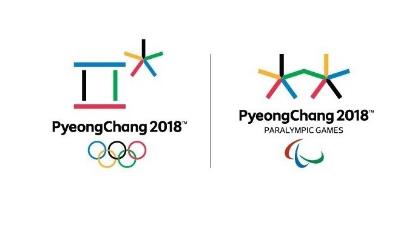 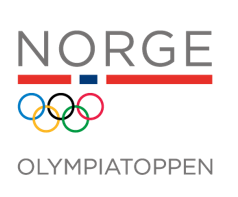 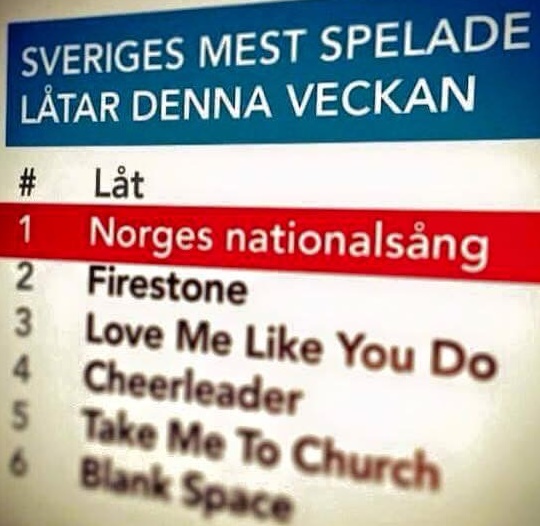 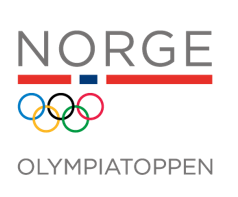 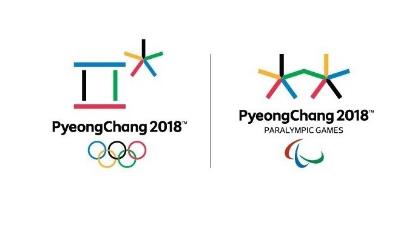 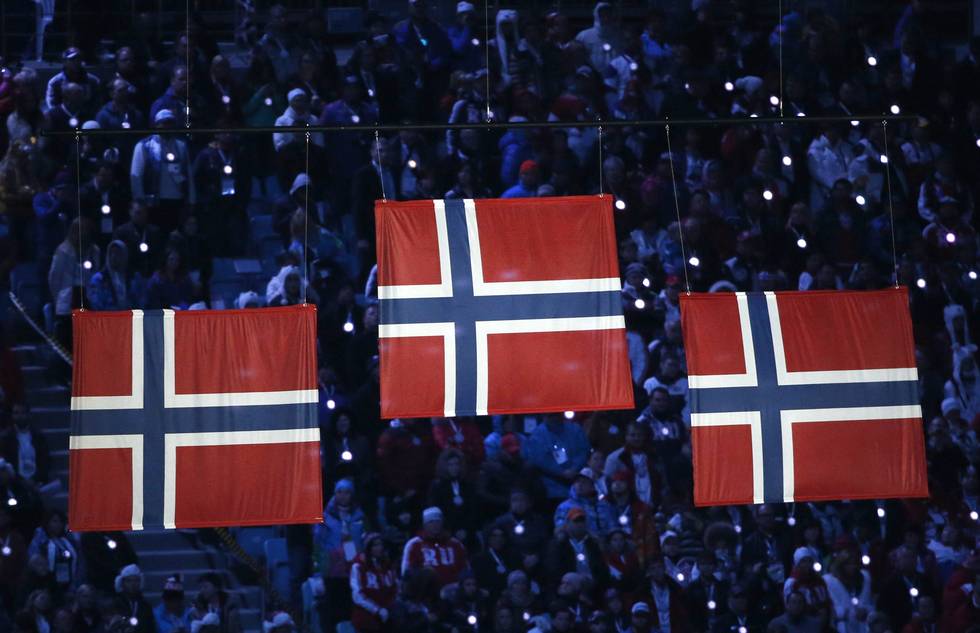 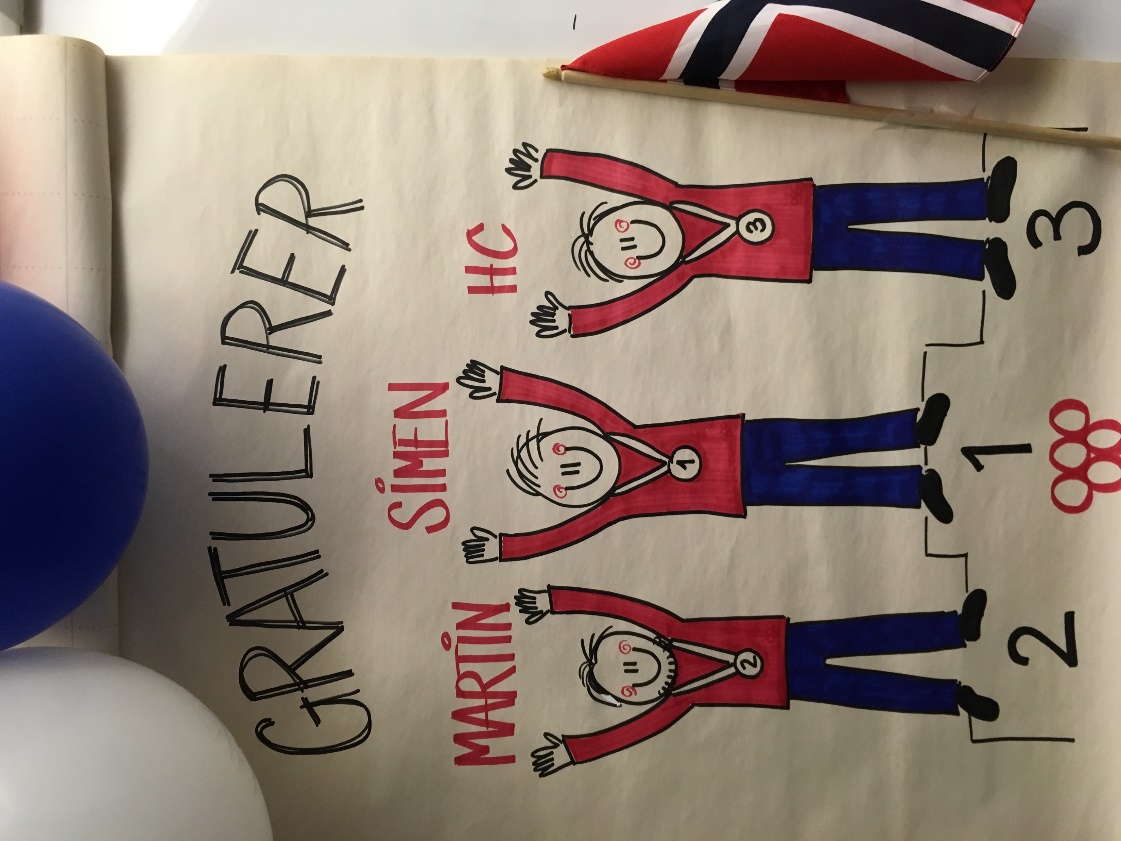 Norsk toppidrett. Samspill og nettverk
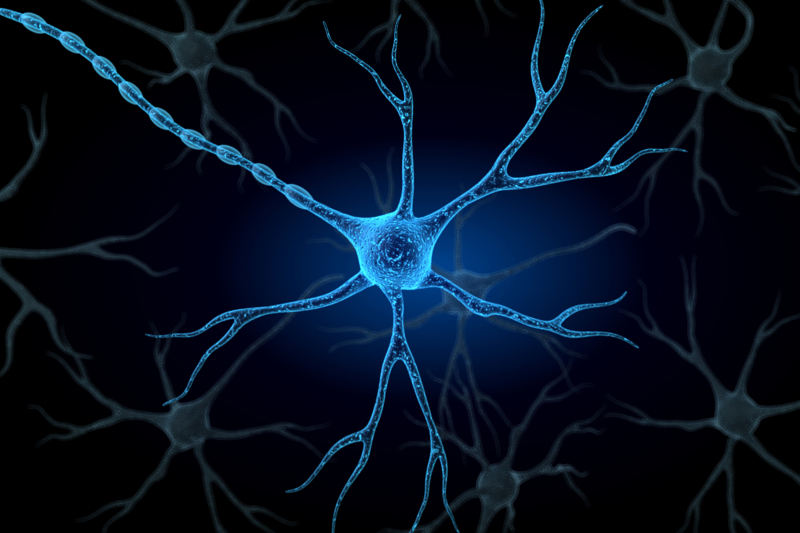 Lede og trene best i verden
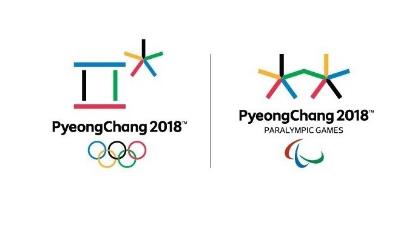 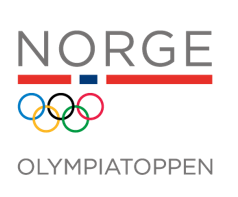 Olympiatoppens kjerneoppgaver
Styrke prioriterte idretter i:
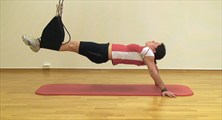 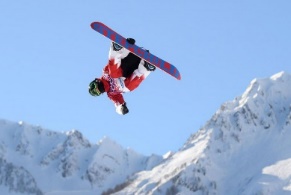 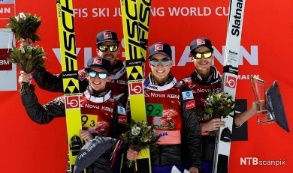 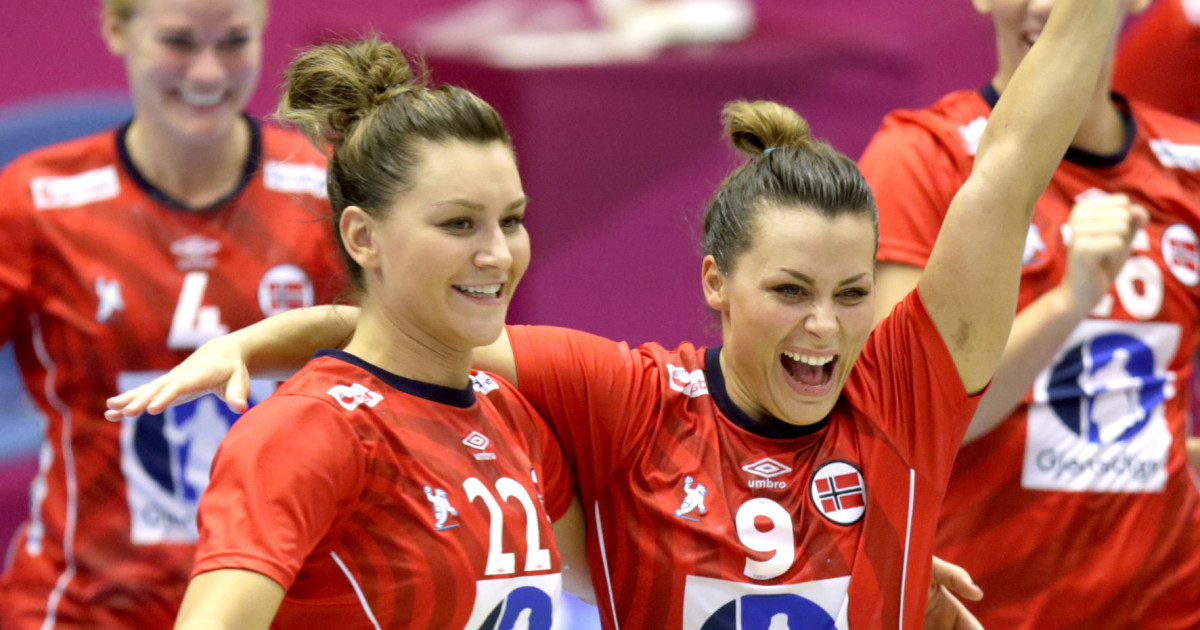 KJERNEN
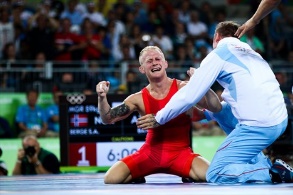 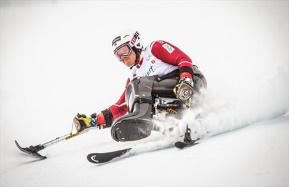 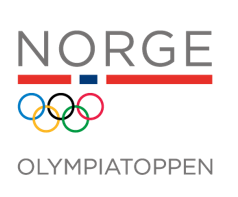 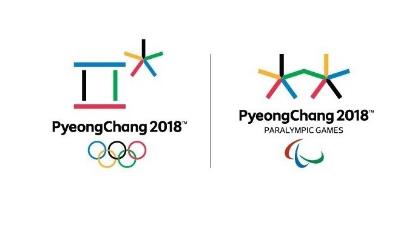 Best forberedt
1) Best trent
2) Best kjent
        Samspill, bosted, treningsfasiliteter, akklimatisering, føre, bakkeprofiler, løypeprofiler
3) Best utstyr
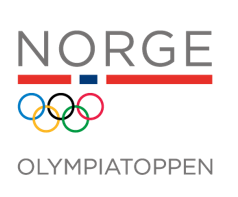 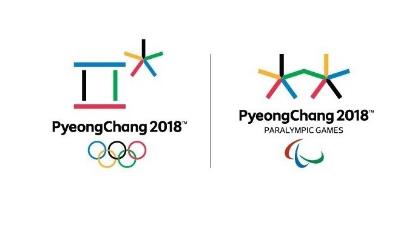 Olympiaden
Samspill
	
	Samarbeidet med særforbundene
	Troppene og lagene (97-99%)

Samlinger
	Team PyeongChang
	Trener/ledersamlinger
	Treningssamling Sjusjøen

Målprosess 
	
	Fra høst 2016
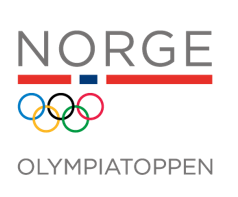 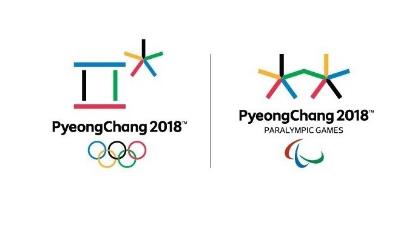 Målsetting/resultat
Paralympics 
Blant de 10 beste nasjonene. 
7 medaljer. Fasit: 8 medaljer

De olympiske leker
Blant de 3 beste nasjonene
30 medaljer. Konsekvens: 10 gull. Fasit: 39 medaljer, 14 gull
Evaluering OL – hvem gjør hva?
Evaluering PL – hvem gjør hva?
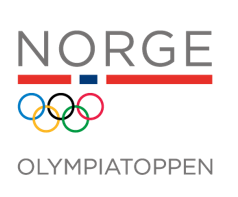 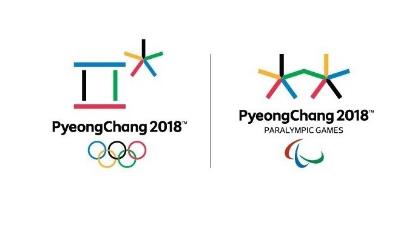 Aksjonspunkter
Følge Olympiatoppens strategiske utviklingsplan
Videreføre «Best forberedt»-prioriteringene
Tydeliggjøre fireårsløpet
Forsterke fokus på fellesskapet i prosessene
Effektivisere intern møtestruktur i forberedelsene
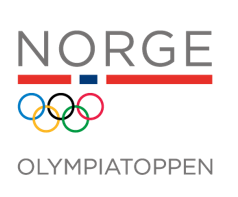 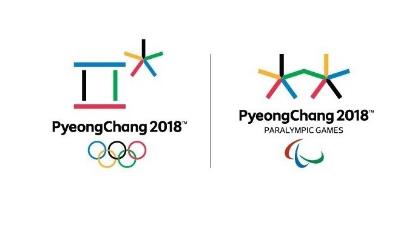 Framover…
Finansiering 
Drift: Paraidrett: 60-80% post 4  PL Gjennomføringen: Post 4
Drift: Olympisk: Mer enn 80% marked OL: Gjennomføringen: 80% Post 4 
Utøverfinansiering? Sommeridrett. Bredde i toppidretten

Anlegg (Hva er det i vår modell som…?)
Campus Sognsvann (Idrettens/kommunale betingelser?)
Lørenskog Vinterpark (Privat, kommersiell driftsmodell, billett)
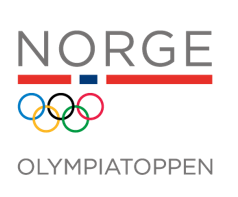 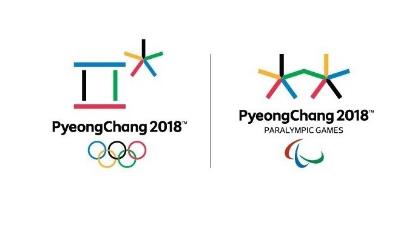 #VilNorgeToppidrett